Big Data, Education, and Society
January 16, 2025
Welcome to EDUC 6123: Big Data, Education, and Society
Where we’ll discuss…Big Data, Education, and Society
Your instructor
Ryan Baker
Your course assistant
Chelsea Porter
Course goals
The growth of learning analytics and educational data mining has been met with both optimism and concern. Excitement about the possibilities of individualized, personalized, adaptive learning have emerged. But concerns that student privacy will be jeopardized, and that student futures will be forever shaped by data from long ago – or warped by an errant prediction about the student years into the future – have emerged as well. 

In this class, we will discuss what learning analytics can do, what it has the potential to do for good, and what the potential is for harm. We will discuss multiple uses and applications of analytics, where simple steps can mitigate risk, the relationship between validity and risk, and where risk mitigation will do more harm than good. We will do so in the context of real-world educational systems, challenges, problems, and with reference to original sources as much as possible
Format
Reading
Lecture
Discussions
Projects
Commentary on Projects
How this class is going to work
Read the readings
Participate in the discussion forums 
Attend class and discuss the topics
Participate in the virtual small-group discussion sessions in VIVI-SD (more in a sec)
Do the assignments, and comment on other students’ assignments when required
Post to the forum when you have questions or comments
You are also welcome at my office hours
Two sections
You can attend either section, it’s up to you

Tuesdays 930am-1120am in-person
With hybrid simulcast
Will be virtual a few times during semester, will be announced well in advance 
https://upenn.zoom.us/j/98421857018

Tuesdays 615pm-805pm fully virtual
https://upenn.zoom.us/j/99858903156
Three office hours
Mondays 6am-7am fully virtual
Thursdays 3pm-4pm in-person
No hybrid simulcast sorry
Friday 4pm-5pm fully virtual
Same link
https://upenn.zoom.us/j/93923377036
Three office hours
Mondays 6am-7am fully virtual
Starts Feb 3
Thursdays 3pm-4pm in-person
Starts Jan 23
Friday 4pm-5pm fully virtual
Starts Jan 24

Will occasionally be cancelled or rescheduled; will be posted on JeepyTA
Administrative Stuff
Is everyone signed up for class?

If not, and you want to receive credit, please send me an email

If you ARE signed up for this class, and have NOT gotten email from me yet, also please send me an email
Course Prerequisites
None

Some prior experience with statistics or data mining recommended

More so that you’re familiar with these methods can do – we will not actually conduct data mining or statistical analysis in this class
Course website
www.upenn.edu/learninganalytics/ryanbaker/BDES2025/index.html
Class Schedule
Class Schedule
Updated versions will be available on the course webpage
Class Schedule
If any schedule changes happen due to unforeseen circumstances 

Online schedule will be kept up-to-date
Course Discussion Forum(Shared by both sections)
https://educ6123-s25.jeepyta.net/

This semester, we will be joined by our LLM-powered TA, JeepyTA
JeepyTA will answer some of your questions when we aren’t available, and will answer them faster than we can
My colleagues will be conducting a study on JeepyTA, which they will invite you to join
Course Discussion Forum
Key communication tool for this class

Hand in some assignments there
Comment on other students’ assignments there

Discuss the readings there
VIVI-SD Discussions
This semester we’ll be trying something new

This class is too big to have good “full class” discussions for some topics, even with two sections

Zoom breakout rooms (and in-class small groups) mean that I don’t really get to support your conversations
VIVI-SD: A new tool
In VIVI-SD, you will have discussions with a small number of your classmates, guided and scaffolded by Virtual Ryan

You will have until the due date to schedule and conduct these discussions
Assignments
This class will have one primary project with multiple sub-assignments

In this project, you will propose a learning analytics application

You should conduct this project in groups of 3
You need to pick your group for the first assignment – you will keep this group for the rest of the semester
Assignments
Project Proposal 17% 
Needs Assessment 17% 
Risks and Challenges 17% 
Final Project 17% 
Class Participation (including the forum) 11% 
VIVI-SD Discussions 21%
Participation Grade
Includes JeepyTA forum and in class participation
Just showing up to class and sitting silently and doing nothing else does not count as class participation
Does NOT include VIVI-SD, that’s separate
No specific guidelines on how many posts you should make, or word length

If you have a question for me that is not completely specific (e.g. why did I get a B?), please post it to the forum
I get hundreds of real emails a day, I will read the forum first
Required Books
None
Readings
Available athttps://drive.google.com/file/d/1UZthaRPpjhBfClc6-b5RyTXcIGeXtoXN/view?usp=sharing
Questions about Syllabus?
Project Proposal
Let’s go to the course webpage to look at it

Questions? Concerns? Comments?
Accommodations for Students with Disabilities
Please email me to set up a meeting so we can best accommodate you
Ways to get in touch with me
Post to the forum
Strongly preferred for all questions that could be of interest to other students; fastest response by me and Chelsea and JeepyTA
Come to office hours
When this needs to be rescheduled or shortened, I will post to JeepyTA
Set up a meeting penn.learninganalytics@gmail.com
Hand in your work on JeepyTA
Questions on grades, being late, or missing class ryanshaunbaker@gmail.com

Use the right approach, get a much faster response
Plagiarism and Cheating: Boilerplate Slide
Don’t do it

If you have any questions about what it is, talk to me before you turn in an assignment that involves either of these

University regulations will be followed to the letter
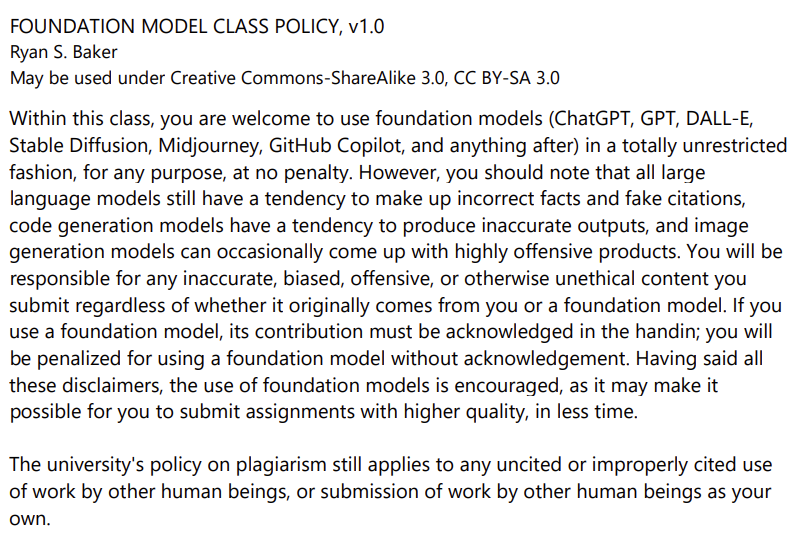 Questions? Concerns? Comments?
Any questions on the syllabus, schedule, or administrative topics?
Introductions
Please introduce yourselves!

Your name
Your pronouns (completely optional)
What program you’re studying in 
What your current job is (if you have one)
Why (if) you think the course subject is interesting
What you hope to be doing in 5 years
Let’s get started with some discussion
How is education different than it was 30 years ago?
What might education be like in 30 years?
How is non-school learning different than it was 30 years ago?
How might non-school learning be different in 30 years?
How was data used in education 30 years ago?
How is data being used in education today?
How might data be used in education in 30 years?
What is big data?
Your thoughts?
What makes big data different than the data we had in education 50 years ago?
Your thoughts?
These are the issues we will talk about this semester
How society and technology are changing
How these changes create great opportunities for learning
How these changes may create risks for learners
And how we can make good decisions in order to reduce these risks
National differences
We will also try to discuss how national differences in both culture and policy may impact both opportunities and risks

Huge differences in policies between different countries in terms of educational technology regulations
Questions? Comments?
For next class
Read the project proposal assignment

Start thinking about project ideas

In next week’s class, I’ll ask you to be prepared to:
Say *one sentence* about a project idea (have that sentence ready!)
Speak for about two minutes about the project idea in smaller groups

This does not need to be your eventual project idea; it is just an idea
You can also…
You are also welcome to use the discussion forum to look for project partners

Not required -- we will have an activity next week to also help you find teams
Thank you!
I look forward to learning from all of you over the course of this semester!
Upcoming sessions
Jan 23. Learning Analytics: The Big Picture
Jan 30. At-Risk Prediction. Both sections VIRTUAL.
Feb 3. (But Jan 27 better) VIVI-SD 1 Due
Feb 6. Reports for School Personnel 
Feb 10. VIVI-SD 2 Due
Feb 13. Reports for Parents
Feb 17 Project Assignment 1 due
Feb 20. Project Assignment 1 response posts due
Feb 20. Automated Intervention. Both sections VIRTUAL.